МИР ЛЕОНАРДО ДА ВИНЧИ
АВТОПОРТРЕТ
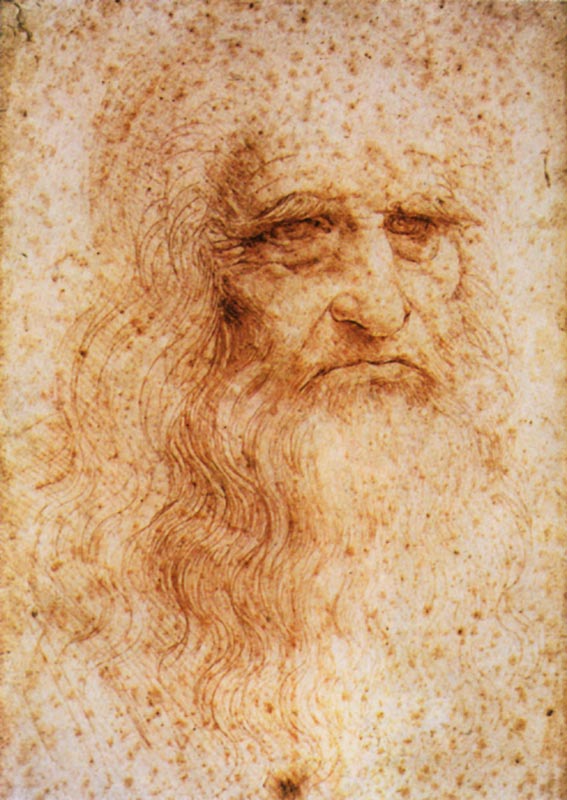 ВИД НА ГОРОДОК ДА ВИНЧИ
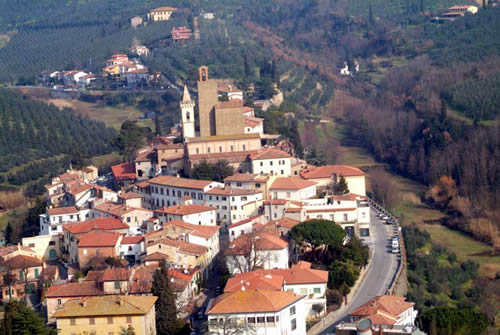 Долина реки Арно
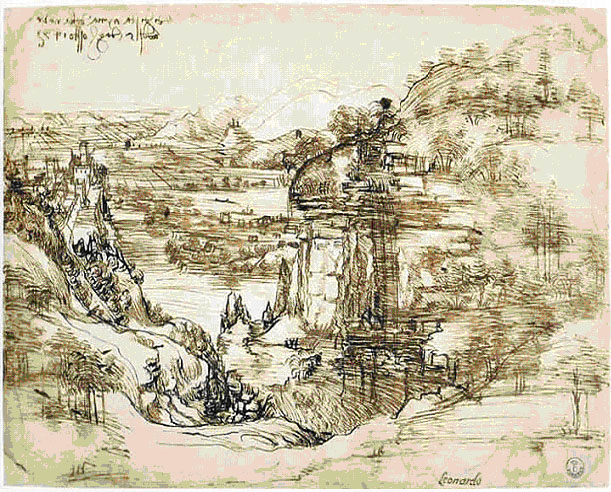 Первая датированная работа (1473, Уффици) — маленький набросок долины реки, видимой из ущелья; с одной стороны расположен замок, с другой — лесистый склон холма.
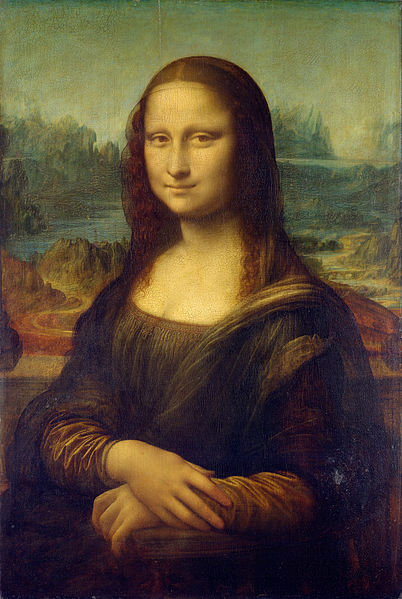 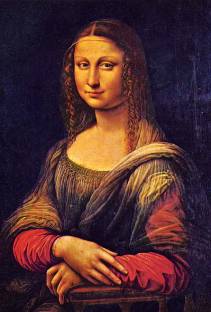 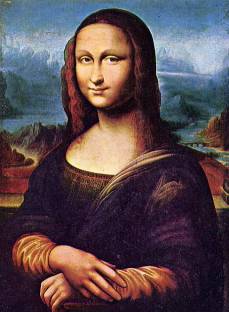 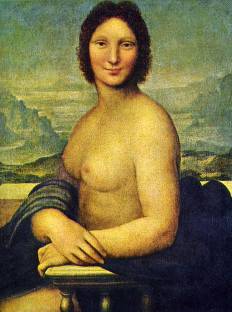 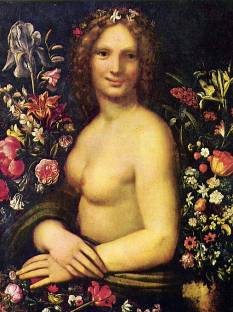 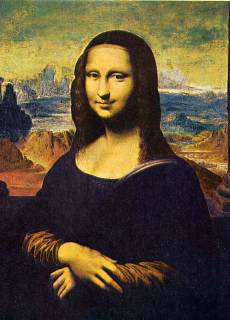 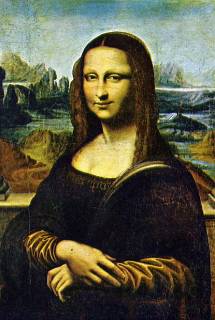 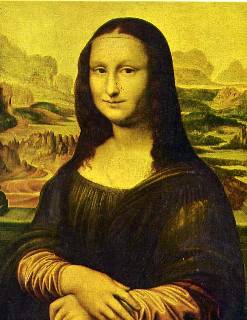 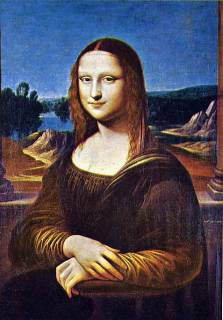